Innovation & EntrepreneurshipSession 5
Son Thi Kim LE
University of Littoral Côte d’Opale
France
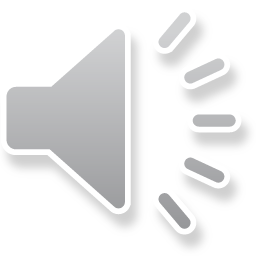 1 October 2023
Innovation and Entrepreneurship
1
Course sessions
1. Identify entrepreneurial ideas and opportunities
2. Building a business model and plan
3. Innovation and entrepreneurship
4. Innovation diffusion and Open innovation/Innovation network 
5. Protecting intellectual property 
6. Innovation management in resource-constrained environment
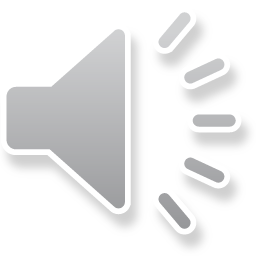 1 October 2023
Innovation and Entrepreneurship
2
5. Protecting intellectual property
Definition of intellectual property
Typologies of intellectual property
Roles of intellectual property
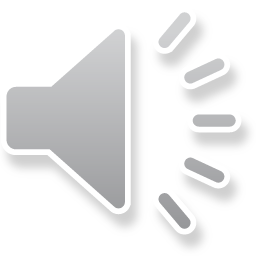 1 October 2023
Innovation and Entrepreneurship
3
a. Definition of Intellectual property
Benefits of protecting intellectual property
The only person or organization with the right to use or reproduce intellectual property. 
Earn benefits through 1) direct use of IP, and 2) licensing contracts. 
Owning a patent or a trade mark can increase market value of enterprise and make it easier to find investors or other funding opportunities.
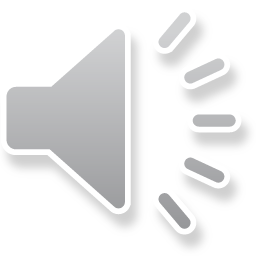 1 October 2023
Innovation and Entrepreneurship
4
a. Definition of Intellectual property
Intellectual Property
Industrial property: trademarks, patent, industrial design
Literary and artistic property: copyright, related rights and database rights
Creation of industry
Creation of spirit
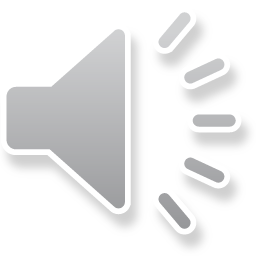 1 October 2023
Innovation and Entrepreneurship
5
a. Definition of Intellectual property
Intellectual property rights (IPRs)
IPRs are the legal rights which result from intellectual activity in the industrial, scientific, literary and artistic fields. 
IP law aims at safeguarding creators and other producers of intellectual goods and services by granting them certain time-limited rights to control the use made of those productions. 
IPRs allow creators or owners of patents, trademarks or copyrighted works to benefit from their own work or investment in a creation. 
Intellectual properties create economic and social benefits that improve the lives of people everywhere.
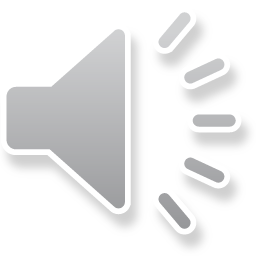 1 October 2023
Innovation and Entrepreneurship
6
b. Typology of Intellectual property
Copyright and rights related to copyright: rights granted to authors of literary and artistic works, and the rights of performers, producers of phonograms and broadcasting organizations. 
Industrial property: 
	 (1) the protection of distinctive signs (including 	trademarks and geographical indications),
	 (2) industrial property protected primarily to stimulate 	innovation, design and the creation of technology 	(including patents, industrial designs and trade 	secrets.
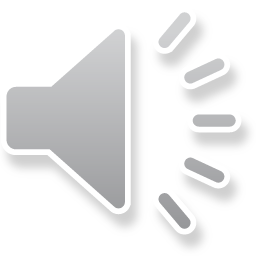 1 October 2023
Innovation and Entrepreneurship
7
Copyrights and Related rights
Copyright (or author’s right) is a legal term used to describe the rights that creators have over their literary and artistic works. 
Copyright protection grants you the following exclusive rights:
Economic rights, which entitle the owner to control the use of its creation in a number of ways (making copies, issuing copies to the public, performing in public, broadcasting etc.) and to obtain an appropriate economic reward. 
Moral rights give the creator the right to be identified as the author of the work and the right to object to any distortion or mutilation of the work.
Duration of copyright protection
Berne Convention: the life of the author plus not less than 50 years after the author’s death
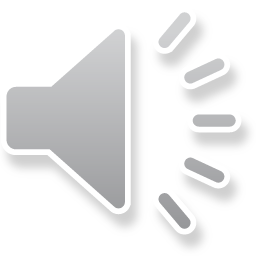 1 October 2023
Innovation and Entrepreneurship
8
Copyrights and Related rights
Related rights /”neighboring rights” protect the legal interests of certain persons and legal entities that contribute to making works available to the public.
Performers
Producers of sound recordings
Broadcasting organizations
Duration of protection (Rome Convention) is 20 years from the end of the year in which: 
(a) the recording is made, in the case of sound recordings and performances included in sound recordings; 
(b) the performance took place, in the case of performances not incorporated in sound recordings; or 
(c) the broadcast took place, for broadcasts.
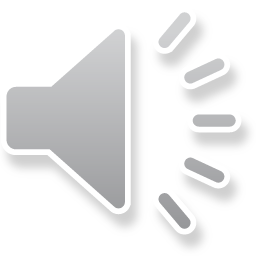 1 October 2023
Innovation and Entrepreneurship
9
Industrial property
Industrial property rights guarantee their holder a monopoly on exploitation.
Any industrial property title confers a monopoly: it includes for its holder the right to use the IP title and the right to oppose the use of the invention, the brand or design of the object or service protected without authorization. 
Patents
Trademarks
Industrial designs
Geographical indications
Trade secrets
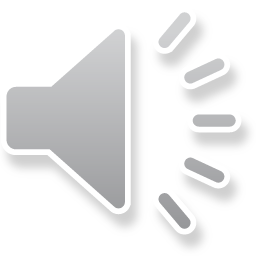 1 October 2023
Innovation and Entrepreneurship
10
Industrial property: Patents
Patents: an exclusive right on its holder a monopoly on exploitation of an invention (a product/process that provides a new way of doing something, or that offers a new technical solution to a problem) for a non-renewable period of 20 years from the filing date of the application.
Patent owner has the exclusive right to prevent or stop others from commercially exploiting the patented invention. 
Patent protection: the invention cannot be commercially made, used, distributed, imported or sold by others without the patent owner's consent. 
When a patent expires, the protection ends, and an invention enters the public domain.
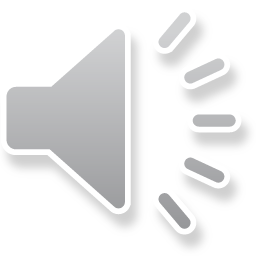 1 October 2023
Innovation and Entrepreneurship
11
Industrial property: Trademarks
Trademark: a sign capable of distinguishing the goods or services of one enterprise from those of other enterprises. 
A word or a combination of words, letters, and numerals
Drawings, symbols, three-dimensional features such as the shape and packaging of goods
Non-visible signs such as sounds or fragrances, or color shades used as distinguishing features
Trademark can be exclusively used by its owner, or licensed to another party for use in return for payment. 
Trademark is protected for a period of ten years indefinitely renewable.
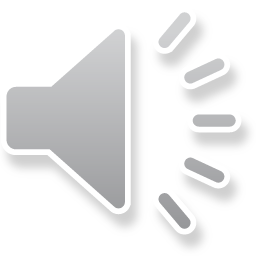 1 October 2023
Innovation and Entrepreneurship
12
Industrial property: Industrial designs
Industrial designs: an industrial design constitutes the ornamental aspect of an article, may consist of three dimensional features, such as the shape of an article, or two dimensional features, such as patterns, lines or color.
The duration of the protection: varies from country to country, but at least 10 years. 
Owner of a registered industrial design or of a design patent has the right to prevent third parties from making, selling or importing articles bearing or embodying a design which is a copy, or substantially a copy, of the protected design, when such acts are undertaken for commercial purposes.
Industrial design as “registered design” protected under industrial design law, or as “design patents” protected under patent law.
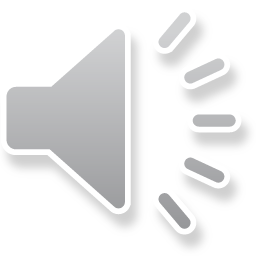 1 October 2023
Innovation and Entrepreneurship
13
Industrial property: Geographical indications
Geographical indication: 
A sign used on products that have a specific geographical origin and possess qualities or a reputation that are due to that origin. 
The qualities, characteristics or reputation of the product should be essentially due to the place of origin. 
Agricultural products, foodstuffs, wine and spirit drinks, handicrafts, and industrial products.
A geographical indication right enables those who have the right to use the indication to prevent its use by a third party whose product does not conform to the applicable standards. 
In many sui generis legislations, registrations for geographical indications are not subject to a specific period of validity.
The right to use a protected geographical indication belongs to producers in the geographical area defined, who comply with the specific conditions of production for the product.
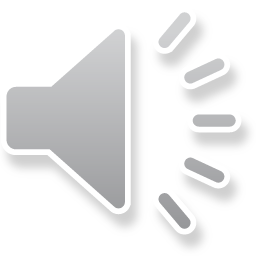 1 October 2023
Innovation and Entrepreneurship
14
Industrial property: Trade secrets
Trade secrets are intellectual property rights on confidential information which may be sold or licensed.
To qualify as a trade secret, the information must be:
commercially valuable because it is secret,
be known only to a limited group of persons, and
be subject to reasonable steps taken by the rightful holder of the information to keep it secret, including the use of confidentiality agreements for business partners and employees.
Any confidential business information which provides an enterprise a competitive edge and is unknown to others may be protected as a trade secret.
Technical information, such as information concerning manufacturing processes, pharmaceutical test data, designs and drawings of computer programs, 
Commercial information, such as distribution methods, list of suppliers and clients, and advertising strategies.
The unauthorized acquisition, use or disclosure of such secret information in a manner contrary to honest commercial practices by others is regarded as an unfair practice and a violation of the trade secret protection.
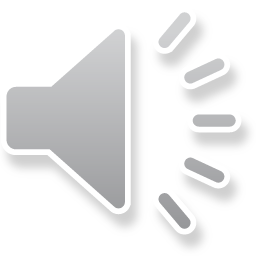 1 October 2023
Innovation and Entrepreneurship
15
c. Roles of Intellectual property
Protection against imitation (prevent copying and infringement proceedings)
Incentive to invest in R & D / Profitability of investments
Capitalization of knowledge capital
Image / reputation / negotiation
Blocking of competitors / Reinforcement of barriers to entry
Assessment of the innovative capacity at company level and at country level
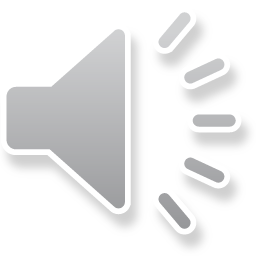 1 October 2023
Innovation and Entrepreneurship
16
Thank you for your attention



Don’t hesitate to contact me 
if you have any question or you need further information





Son Thi Kim Le
ISI/Lab RII and ISCID-CO (ULCO)
Sontk.le@univ-littoral.fr
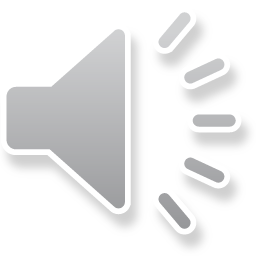 1 October 2023
Innovation and Entrepreneurship
17